Συνδεσμολογία απλού φωτιστικού σημείου που ελέγχεται από απλό διακόπτη
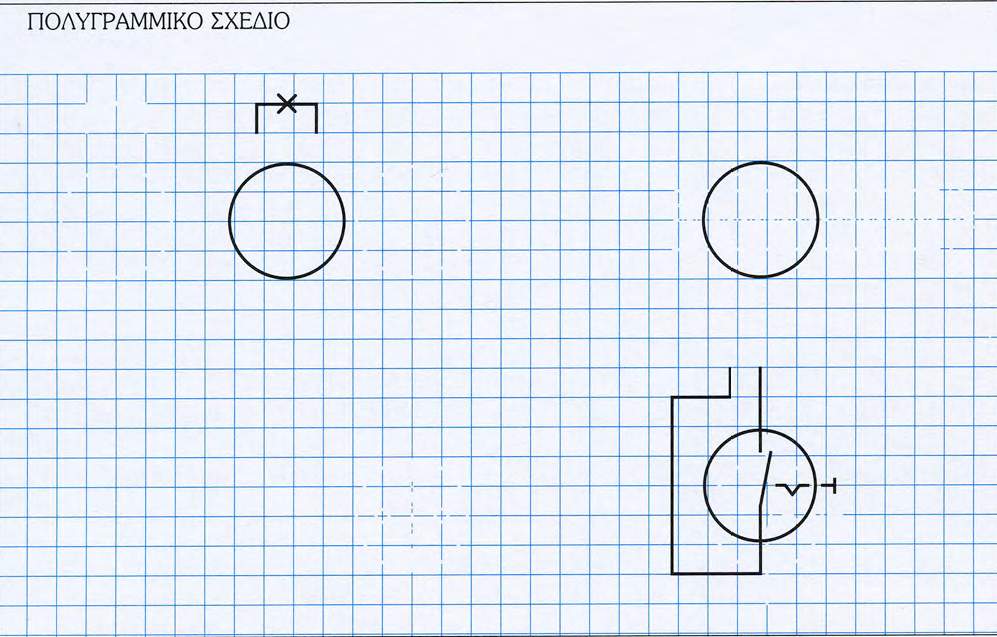 N
L
Ι. Παδιώτης Σ.Ε.Ε. ΠΕ83 ΠΕ.Κ.Ε.Σ. ΗΠΕΙΡΟΥ
1
ΠΟΛΥΓΡΑΜΜΙΚΟ ΣΧΕΔΙΟ ΑΠΛΟΥ ΦΩΤΙΣΤΙΚΟΥ ΜΕ ΔΙΑΚΟΠΤΗ και ΡΕΥΜΑΤΟΔΟΤΗ
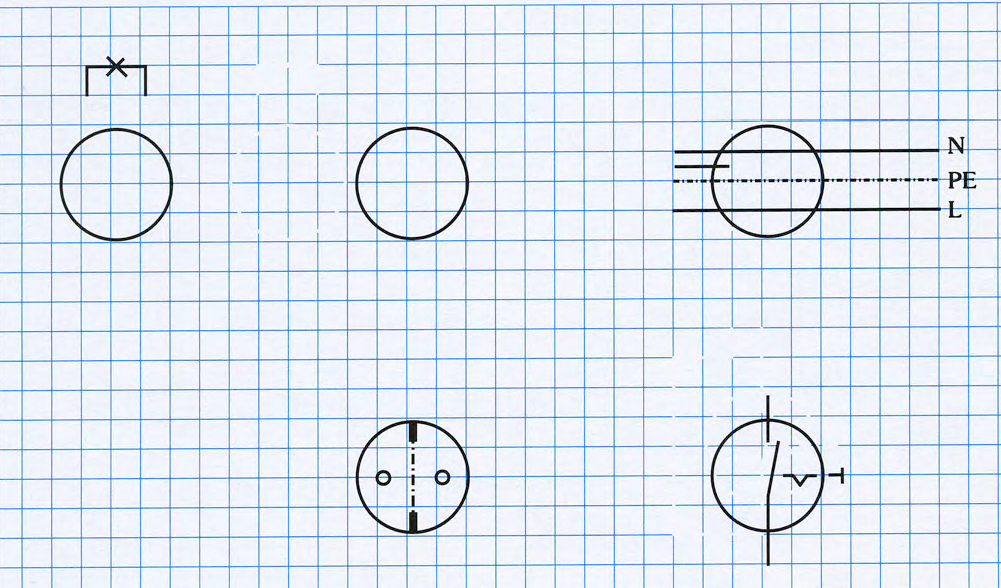 Ι. Παδιώτης Σ.Ε.Ε. ΠΕ83 ΠΕ.Κ.Ε.Σ. ΗΠΕΙΡΟΥ
2
ΠΟΛΥΓΡΑΜΜΙΚΟ ΣΧΕΔΙΟ ΔΥΟ ΦΩΤΙΣΤΙΚΩΝ ΜΕ ΔΙΑΚΟΠΤΗ
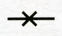 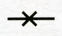 N
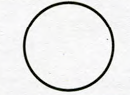 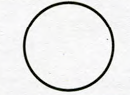 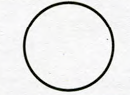 L
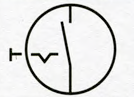 Ι. Παδιώτης Σ.Ε.Ε. ΠΕ83 ΠΕ.Κ.Ε.Σ. ΗΠΕΙΡΟΥ
3
Συνδεσμολογία δύο φωτιστικών σημείων που ελέγχονται από διπλό διακόπτη (κομμιτατέρ)
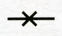 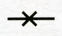 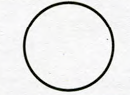 N
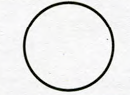 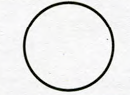 L
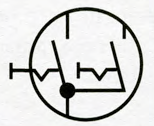 Ι. Παδιώτης Σ.Ε.Ε. ΠΕ83 ΠΕ.Κ.Ε.Σ. ΗΠΕΙΡΟΥ
4
Κομμιτατέρ και σύνδεση πολύφωτου (2+1)
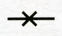 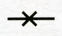 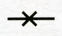 N
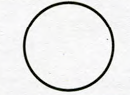 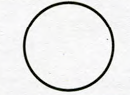 L
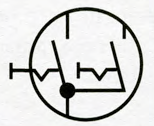 Ι. Παδιώτης Σ.Ε.Ε. ΠΕ83 ΠΕ.Κ.Ε.Σ. ΗΠΕΙΡΟΥ
5
Συνδεσμολογία φωτιστικού σημείου που λειτουργεί από δύο διαφορετικές θέσεις με διακόπτες εναλλαγής (αλέ ρετούρ)
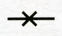 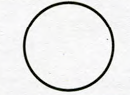 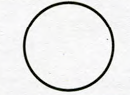 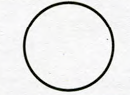 N
L
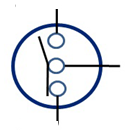 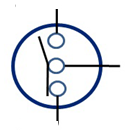 Ι. Παδιώτης Σ.Ε.Ε. ΠΕ83 ΠΕ.Κ.Ε.Σ. ΗΠΕΙΡΟΥ
6
Συνδεσμολογία φωτιστικού σημείου που λειτουργεί από τρεις διαφορετικές θέσεις με έναν μεσαίο και δύο ακραίους διακόπτες εναλλαγής (αλέ ρετούρ)
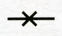 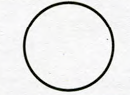 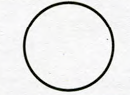 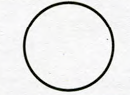 N
L
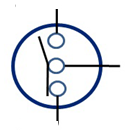 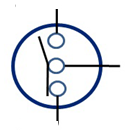 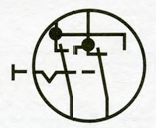 Ι. Παδιώτης Σ.Ε.Ε. ΠΕ83 ΠΕ.Κ.Ε.Σ. ΗΠΕΙΡΟΥ
7
Συνδεσμολογία κυκλώματος φωτισμού με αυτόματο διακόπτη κλιμακοστασίου
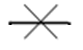 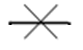 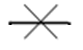 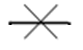 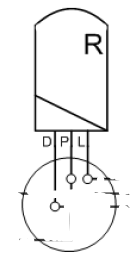 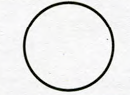 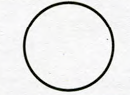 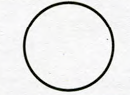 N
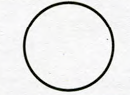 L
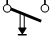 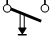 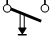 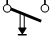 Ι. Παδιώτης Σ.Ε.Ε. ΠΕ83 ΠΕ.Κ.Ε.Σ. ΗΠΕΙΡΟΥ
8
Γραμμή τροφοδοσίας ρευματοδοτών
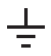 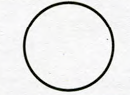 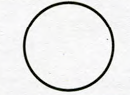 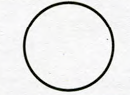 N
L
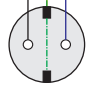 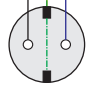 Ι. Παδιώτης Σ.Ε.Ε. ΠΕ83 ΠΕ.Κ.Ε.Σ. ΗΠΕΙΡΟΥ
9